Аналіз практики впровадження 
Закону України «Про державну службу»
ГОЛОВА НАДС 
КОСТЯНТИН ВАЩЕНКО
Ключові підсумки 1-го року впровадженняЗакону України «Про державну службу»
Сформовано вторинне законодавство.
Розпочато відкриті та прозорі конкурси на усі посади державної служби.
Створено інститути Державного секретаря Кабінету Міністрів України та державних секретарів міністерств.
Введено нову модель оплати праці.
Запроваджено принцип публічних звітів керівників органів влади.
Створено служби управління персоналом.
Сформовано ефективну систему захисту законних прав та інтересів державних службовців.
Оптимізовано систему професійного навчання державних службовців.
2
[Speaker Notes: Цільова модель роботи міністерств: 
Кожне міністерство відповідає за одну або кілька сфер відання 
Фокус роботи Міністерства – формування державних політик у сферах своєї відповідальності: 
Аналіз проблем 
Підготовка виважених пропозицій їх рішень 
нормативно-правове регулювання сфери
Оцінка ефективності державної політики
Невластиві функції з часом виведенні за межі міністерств: 
Пряме управління державними підприємствами
Здійснення контрольно-наглядової діяльності
Безпосереднє надання державних послуг 
Функції забезпечення роботи міністерств (закупівлі, ІТ, протокол, інші) стандартизовані, та поступово - централізовані]
Вторинне законодавство
Для належного впровадження Закону прийнято 40 підзаконних актів (24 акти Уряду та 16 наказів НАДС).
Акти Уряду:
3
[Speaker Notes: Тема сьогоднішнього обговорення – підвищення спроможності міністерств з метою реалізації пріоритетних реформ Уряду]
Вторинне законодавство
4
[Speaker Notes: Тема сьогоднішнього обговорення – підвищення спроможності міністерств з метою реалізації пріоритетних реформ Уряду]
Кількісний склад державних службовців станом на 31.03.2017
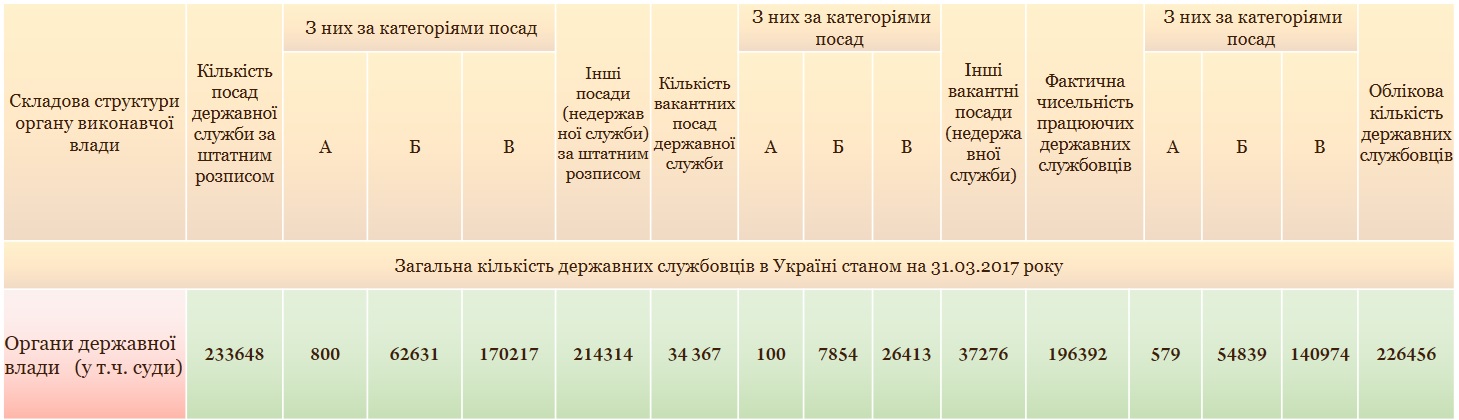 5
[Speaker Notes: Тема сьогоднішнього обговорення – підвищення спроможності міністерств з метою реалізації пріоритетних реформ Уряду]
Зайнятість на державній службі
6
[Speaker Notes: Загальний підхід: 
Формування переліку державних політик (сфер відання) Уряду: всього 50-60 політик Уряду, по 3-5 політик в кожному міністерстві (в Плані 2020 – 85 сфер політик) 
Утворення у міністерствах нових потужних підрозділів (так званих «генеральних директоратів») формування галузевих політик
Формування департаментів стратегічного планування та координації політики у всіх міністерствах
Набір фахівців на нові посади в нові підрозділи  тільки через конкурс: Активна комунікаційна кампанія для залучення кращих талантів та підняття довіри 
Запровадження сучасних інструментів електронної взаємодії
У подальшому: Прийняття рішень Урядом щодо доцільності та етапів передачі невластивих повноважень міністерств]
Конкурси на зайняття вакантних посад державної служби категорії «А»
7
Конкурси на зайняття вакантних посад державної служби категорії «Б» та «В»
8
[Speaker Notes: Загальний підхід: 
Формування переліку державних політик (сфер відання) Уряду: всього 50-60 політик Уряду, по 3-5 політик в кожному міністерстві (в Плані 2020 – 85 сфер політик) 
Утворення у міністерствах нових потужних підрозділів (так званих «генеральних директоратів») формування галузевих політик
Формування департаментів стратегічного планування та координації політики у всіх міністерствах
Набір фахівців на нові посади в нові підрозділи  тільки через конкурс: Активна комунікаційна кампанія для залучення кращих талантів та підняття довіри 
Запровадження сучасних інструментів електронної взаємодії
У подальшому: Прийняття рішень Урядом щодо доцільності та етапів передачі невластивих повноважень міністерств]
Портал вакансій державної служби
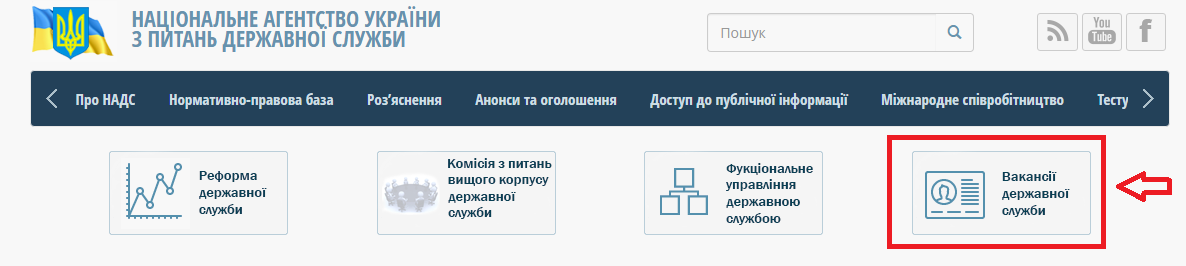 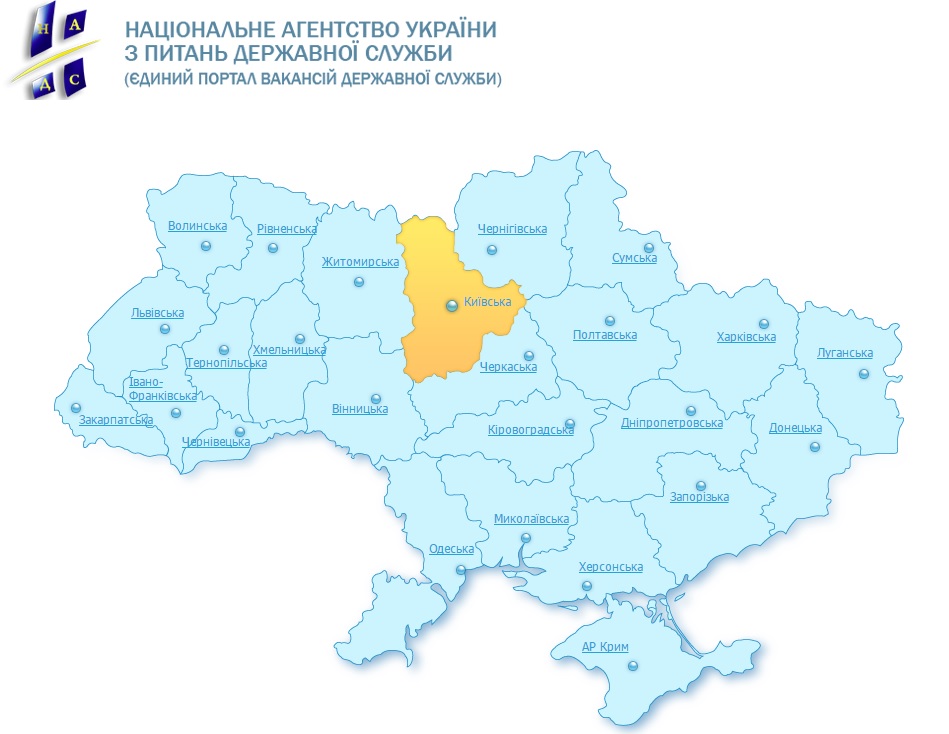 Обираємо область
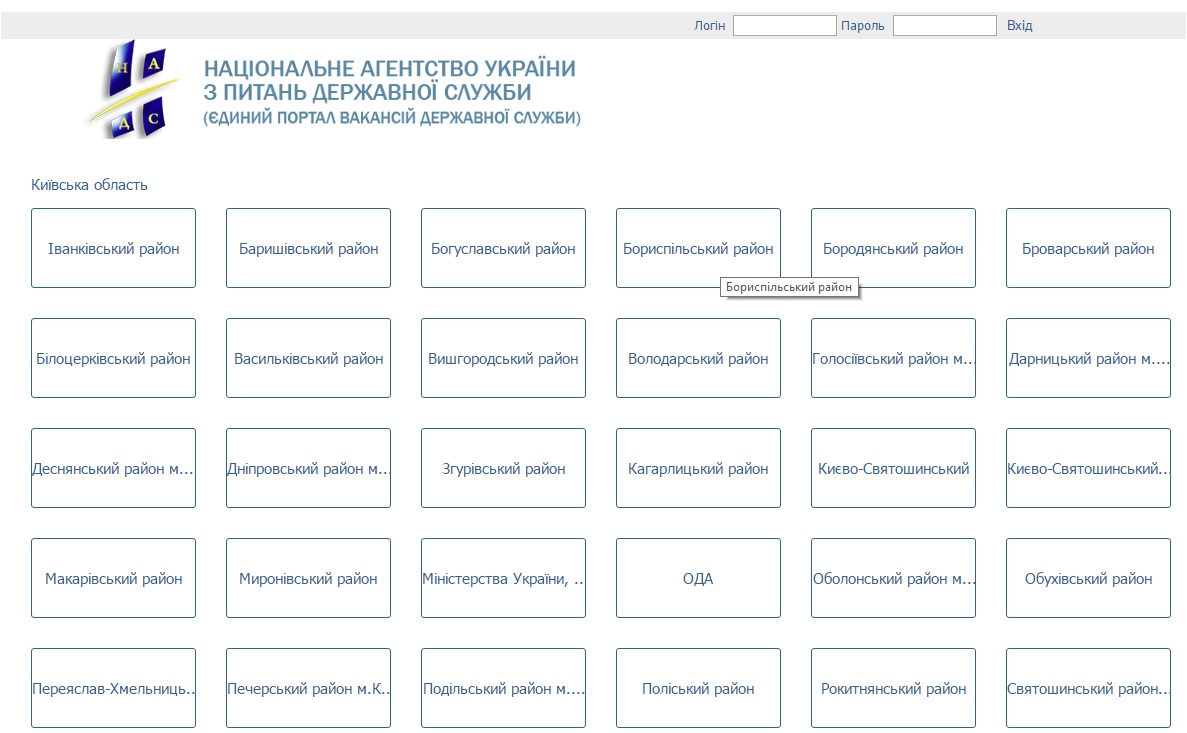 Обираємо район
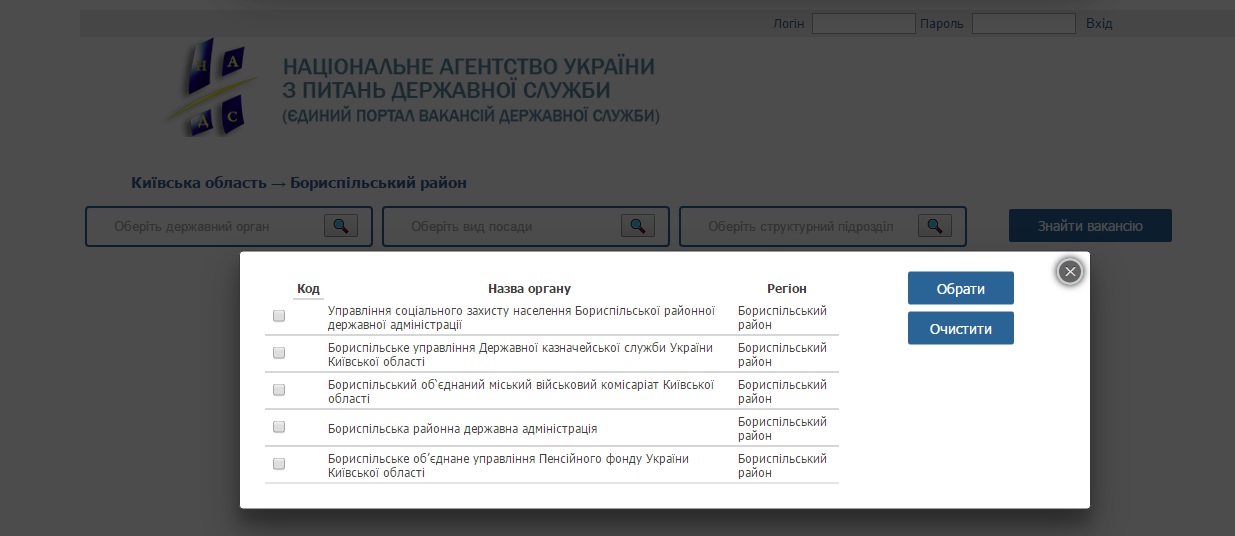 Обираємо орган влади
Отримуємо інформацію щодо вакансії
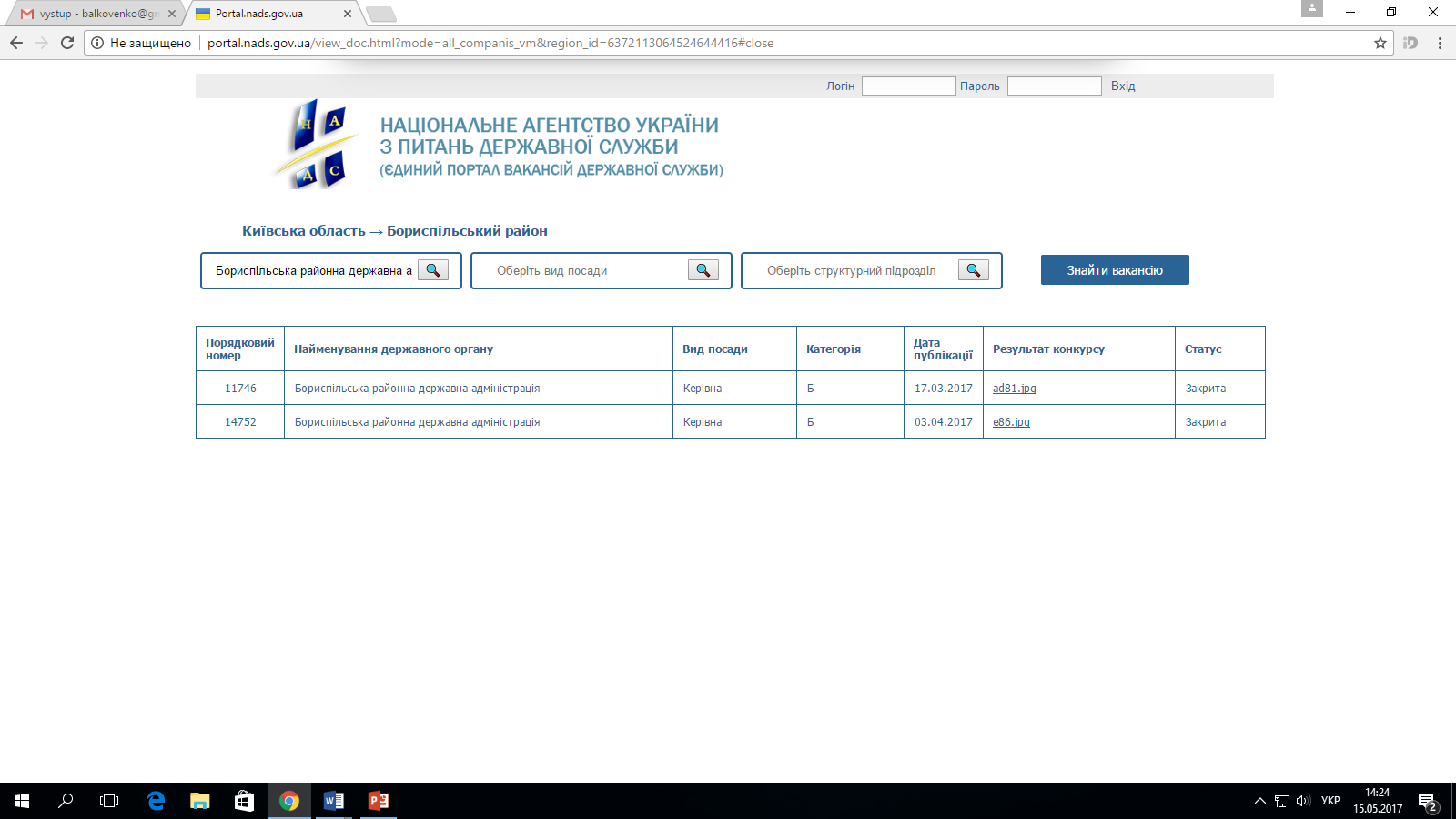 Отримуємо інформацію стосовно вимог до посади та результати конкурсу
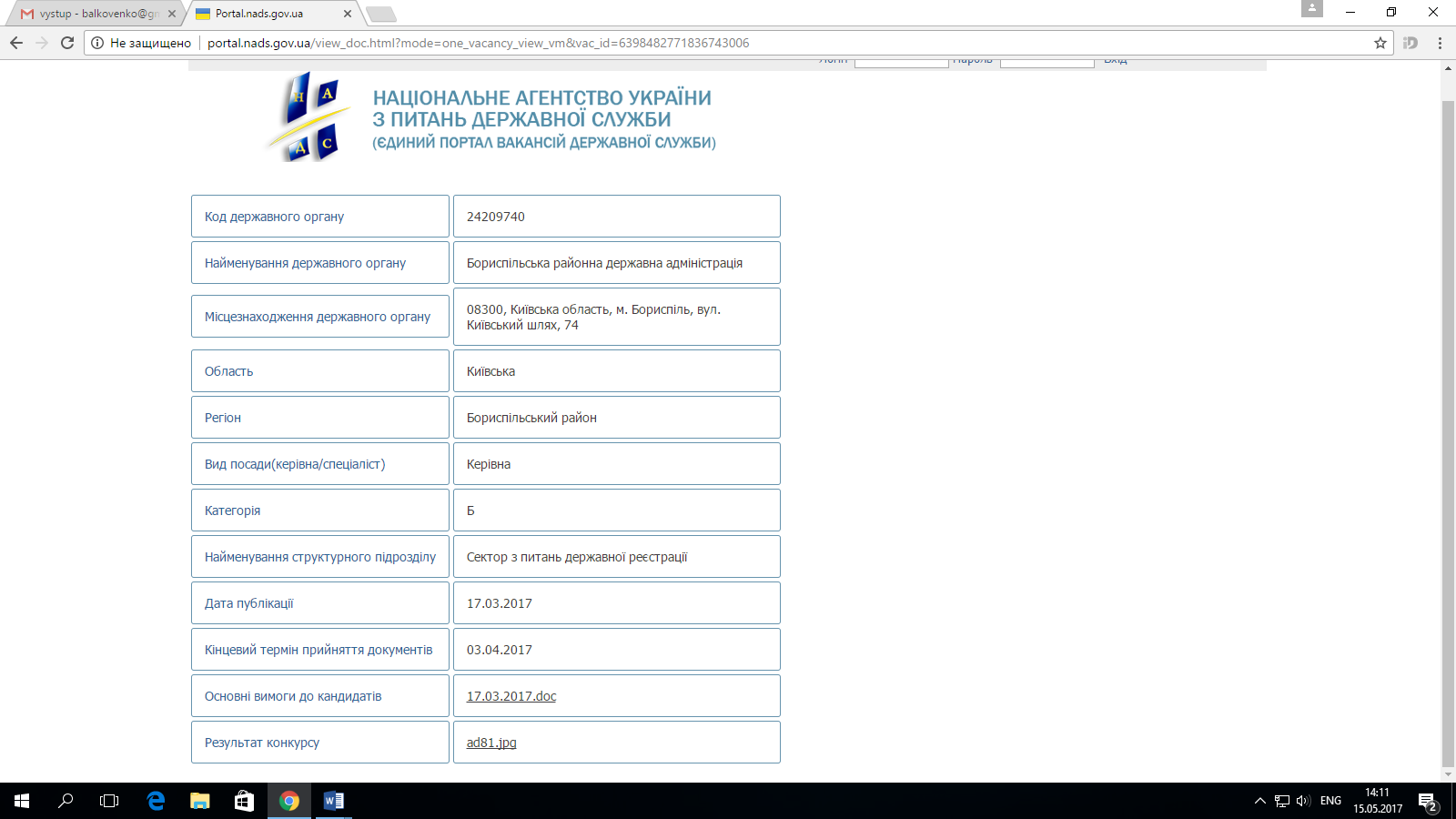 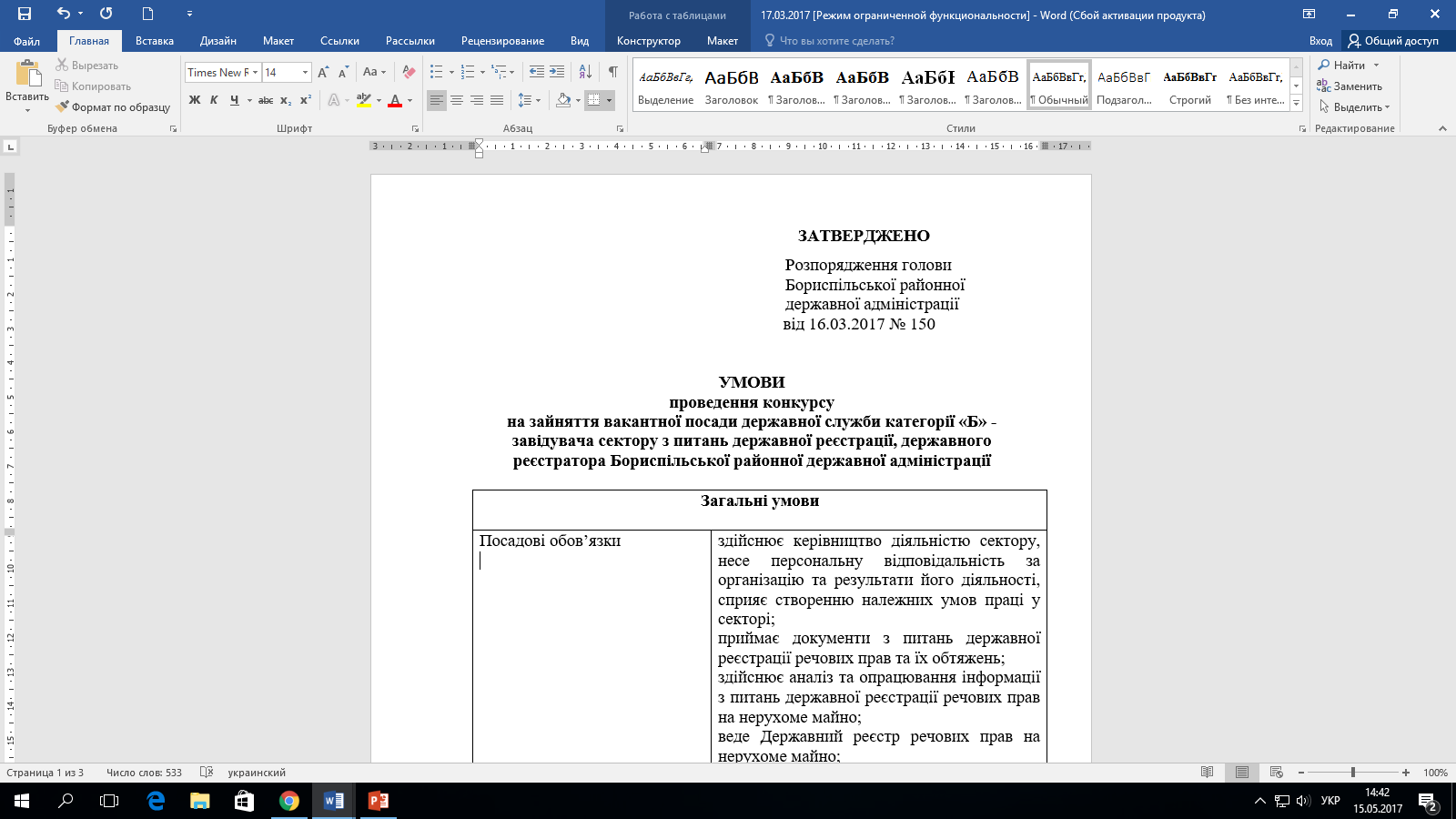 Завантаження файлу
Перегляд результатів
Динаміка заробітної плати державних службовців міністерств та ЦОВВ за групами оплати праці
13
[Speaker Notes: Загальний підхід: 
Формування переліку державних політик (сфер відання) Уряду: всього 50-60 політик Уряду, по 3-5 політик в кожному міністерстві (в Плані 2020 – 85 сфер політик) 
Утворення у міністерствах нових потужних підрозділів (так званих «генеральних директоратів») формування галузевих політик
Формування департаментів стратегічного планування та координації політики у всіх міністерствах
Набір фахівців на нові посади в нові підрозділи  тільки через конкурс: Активна комунікаційна кампанія для залучення кращих талантів та підняття довіри 
Запровадження сучасних інструментів електронної взаємодії
У подальшому: Прийняття рішень Урядом щодо доцільності та етапів передачі невластивих повноважень міністерств]
Динаміка заробітної плати державних службовців ОДА та РДА за групами оплати праці
14
[Speaker Notes: Загальний підхід: 
Формування переліку державних політик (сфер відання) Уряду: всього 50-60 політик Уряду, по 3-5 політик в кожному міністерстві (в Плані 2020 – 85 сфер політик) 
Утворення у міністерствах нових потужних підрозділів (так званих «генеральних директоратів») формування галузевих політик
Формування департаментів стратегічного планування та координації політики у всіх міністерствах
Набір фахівців на нові посади в нові підрозділи  тільки через конкурс: Активна комунікаційна кампанія для залучення кращих талантів та підняття довіри 
Запровадження сучасних інструментів електронної взаємодії
У подальшому: Прийняття рішень Урядом щодо доцільності та етапів передачі невластивих повноважень міністерств]
Співвідношення основних та стимулюючих виплат за групами оплати праці
15
[Speaker Notes: Загальний підхід: 
Формування переліку державних політик (сфер відання) Уряду: всього 50-60 політик Уряду, по 3-5 політик в кожному міністерстві (в Плані 2020 – 85 сфер політик) 
Утворення у міністерствах нових потужних підрозділів (так званих «генеральних директоратів») формування галузевих політик
Формування департаментів стратегічного планування та координації політики у всіх міністерствах
Набір фахівців на нові посади в нові підрозділи  тільки через конкурс: Активна комунікаційна кампанія для залучення кращих талантів та підняття довіри 
Запровадження сучасних інструментів електронної взаємодії
У подальшому: Прийняття рішень Урядом щодо доцільності та етапів передачі невластивих повноважень міністерств]
Формування сучасної системи професійного навчання державних службовців
16
[Speaker Notes: Тези ПМ:
Наш амбітний план середньострокових дій на 2017-2020 роки вимагає інституційно спроможних структур, професійних людей з необхідними компетенція ми та ефективних і прозорих процедур.
Ми починаємо перетворення міністерств з реліктів радянської командно-адміністративної системи на ефективні та динамічні драйвери реформ, які наш Уряд визначив своїми пріоритетами. Міністерства повинні ініціювати та формувати державну політику у сфері відання, за яку відповідальні, вносити на розгляд Уряду політичні ініціативи та проекти відповідних актів законодавства, забезпечувати реалізацію державної політики у сфері відання, координувати діяльність підпорядкованих йому органів, установ та організацій 
Через цю трансформацію пройдуть усі міністерства, двома хвилями. Політичну відповідальність  за неї несуть персонально міністри, а відповідальними за її втілення є державні секретарі міністерств. Всі кроки з реформи міністерств координуватимуться Міністром Кабінету Міністрів, здійснюватимуться за єдиними сценарієм та підходами, розроблення яких завершує Секретаріат Кабінету Міністрів України. 
Завтра на засіданні КМУ ми приймемо зміни до повноважень і персонального складу Координаційної ради з питань реформи державного управління. Її очолить Олександр Саєнко, а Віце-прем’єр-міністру з питань європейської та євроатлантичної інтеграції України І.О. Климпуш-Цинцадзе я хочу ще раз подякувати за її зусилля, які вона доклала для того, щоби зрушити цю реформу реформ з мертвої точки]
Навчально-методичного забезпечення професійного навчання  державних службовців і посадових осіб місцевого самоврядування
Впровадження Національної рамки кваліфікацій
Розроблення галузевої рамки кваліфікацій
Розроблення професійних стандартів за компетентнісним підходом
Розроблення стандартів всіх рівнів вищої освіти за спеціальністю «Публічне управління та адміністрування» галузі знань «Публічне управління та адміністрування»
Стандарти підвищення кваліфікації  ДС і ПОМС
Розроблення освітніх програм всіх рівнів вищої освіти галузі знань «Публічне управління та адміністрування»
Розроблення уніфікованих освітніх програм підвищення кваліфікацій
17
Перспективна модель безперервної освіти публічних службовців
Форми
навчання
ІНФОРМАЛЬНЕ НАВЧАННЯ
Меморандум безперервної освіти ЄС
ФОРМАЛЬНЕ НАВЧАННЯ
НЕФОРМАЛЬНЕ НАВЧАННЯ
ПРИНЦИПИ
Лідерство, електронне врядування, крос-культурні комунікації та взаємодія, соціальний діалог, цифрова грамотність, smart-технології, іноземні мови, управління персоналом, управління публічними фінансами, управління часом, управління змінами, управління проектами, управління інформацією, управління конфліктами, мистецтво ведення переговорів тощо.
Знання, уміння та навички, необхідні для самореалізації та особистісного розвитку публічних службовців:
- самоактуалізація;
- самоорганізація та саморозвиток;
- самоконтроль;
- вміння працювати в стресових  ситуаціях.
Нові базові знання і 
навики для всіх
Джерела фінансування навчання - кошти Державного та місцевого бюджетів; 
кошти фізичних та юридичних осіб; кошти міжнародної технічної допомоги (МТД)
Джерела фінансування навчання - кошти місцевого бюджету, фізичних осіб; кошти МТД
Джерела фінансування навчання - кошти фізичних осіб; кошти МТД
Збільшення інвестицій в людські ресурси
Навчання за масовими онлайн-курсами, участь у спільнотах практиках, школах професійної майстерності, у тренінгах, дебатах, мозкових штурмах, ділових іграх, work-shop, у веб-квестах, форумах тощо.
Навчання за тренінговими програмами, шляхом стажування. Впровадження освітніх інновацій та новітніх IT-технологій, у тому числі електронного навчання,  smart-технологій, хмарних технологій, методів критичного мислення, проведення виїзних занять, впровадження у навчальний процес гейміфікації, технології портфоліо, тощо.
Навчання за безкоштовними освітніми  онлай-платформами, платформами управління знаннями, 
відповідно до особистісних потреб та для саморозвитку
Інноваційні методики викладання і навчання
Нова система оцінки здобутої освіти
Підтвердження результатів неформального навчання шляхом оцінювання відповідно до професійних стандартів
Кредитно-модульна система навчання, яка передбачає накопичувальну систему кредитів
Розвиток наставництва і консультування
Стажування (коучинг, тьютор, ментор)
Навчання на робочому місці (коучинг, тьютор, ментор)
Наближення освіти до дому
Електронне навчання, дистанційна освіта
Онлайн - корпоративне навчання
18
Дисциплінарні провадження у державних органах
3491 дисциплінарних проваджень:
! 1/3 - випадки коли дисциплінарною комісією не виявлено дисциплінарного проступку
19
[Speaker Notes: Загальний підхід: 
Формування переліку державних політик (сфер відання) Уряду: всього 50-60 політик Уряду, по 3-5 політик в кожному міністерстві (в Плані 2020 – 85 сфер політик) 
Утворення у міністерствах нових потужних підрозділів (так званих «генеральних директоратів») формування галузевих політик
Формування департаментів стратегічного планування та координації політики у всіх міністерствах
Набір фахівців на нові посади в нові підрозділи  тільки через конкурс: Активна комунікаційна кампанія для залучення кращих талантів та підняття довіри 
Запровадження сучасних інструментів електронної взаємодії
У подальшому: Прийняття рішень Урядом щодо доцільності та етапів передачі невластивих повноважень міністерств]
ЗАПИТАННЯ ТА ПРОПОЗИЦІЇ!